様式－ 1　口頭発表時、申告すべきCOI状態がない場合
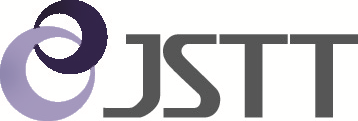 第22回日本組織移植学会総会・学術集会COI開示　筆頭発表者名：　○○　○○
演題発表に関連し、
開示すべきCO I 関係にある企業などはありません。